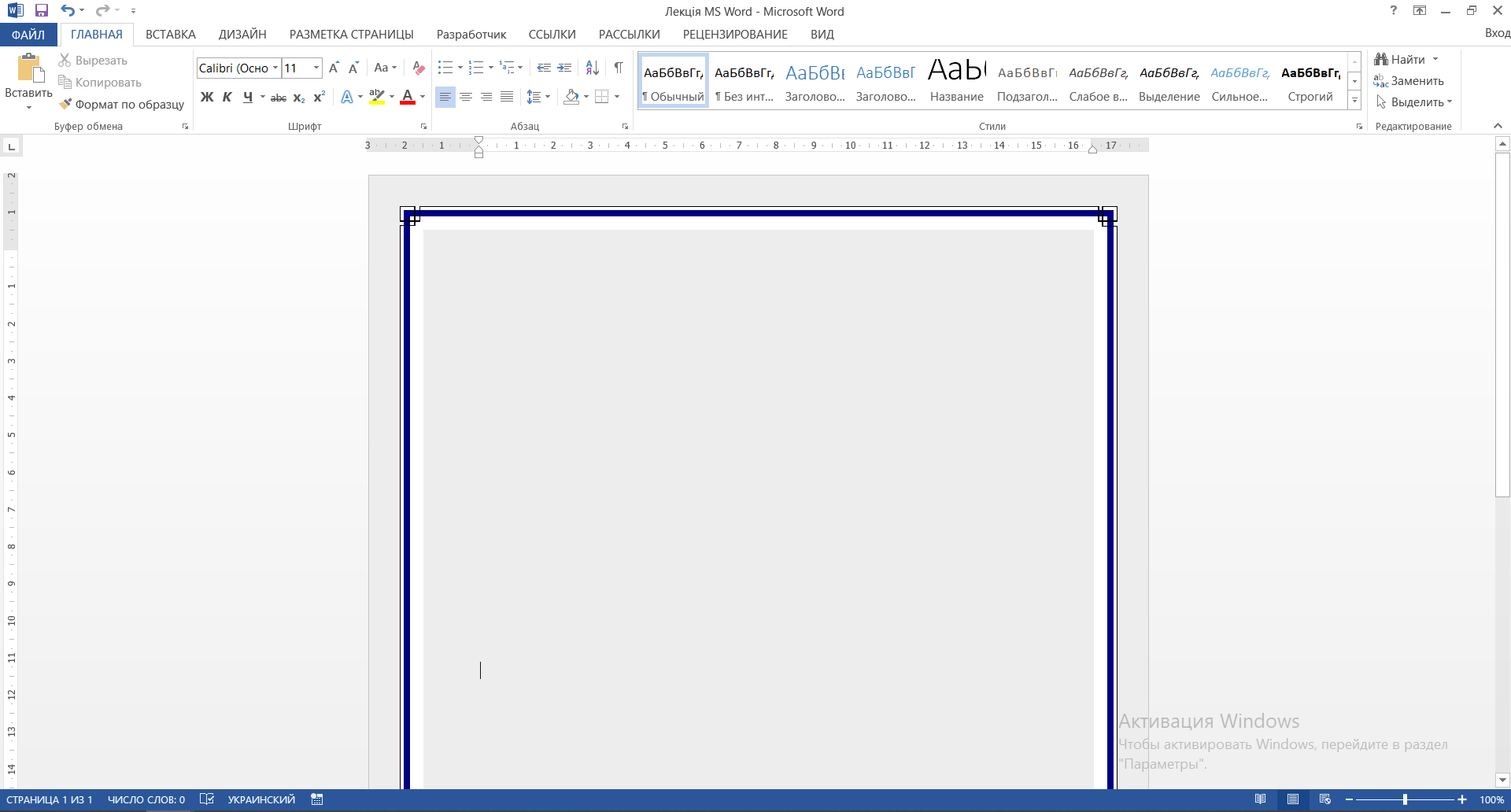 MS WORD
Лекція  1
План
Форматування в Word.
1.1 Форматування символів.
1.2 Форматування текстів.
1.3 Форматування сторінок.
2. Об‘єкти Word.
2.1 Таблиці.
2.2 Ілюстрації.
2.3 Тексти.
2.4 Символи.
3. Автозміст.
Відступи та інтервали
Для оцінювання відступів та інтервалів використовують одиниці вимірювання: дюйми, сантиметри (см), піки (пк), пункти (пт). Співвідношення між одиницями таке:
1 дюйм = 2,54 см = 6 пк = 72 пт;
0,5 дюйма = 1,27 см = 3 пк = 36 пт.
1 пк = 12 пт
Форматування символів
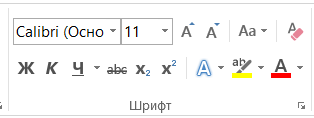 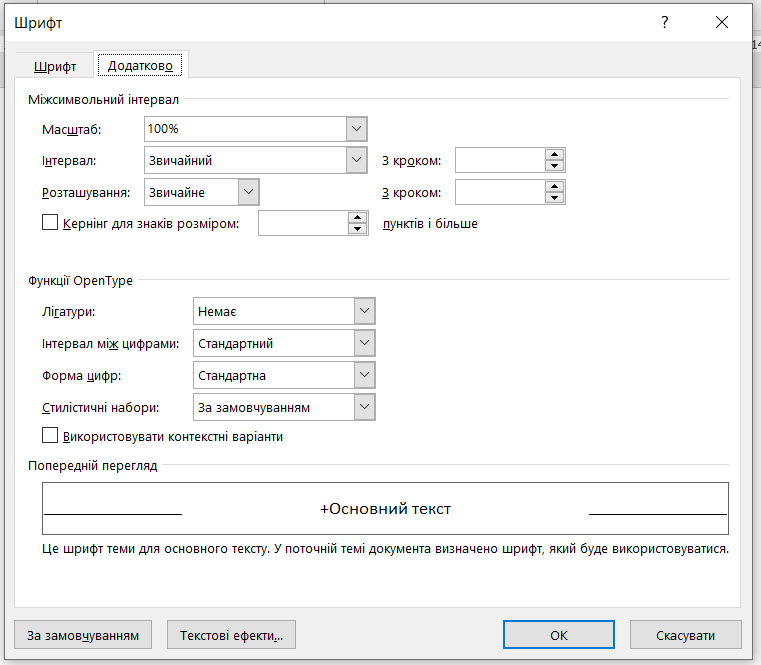 Форматування тексту. Абзаци
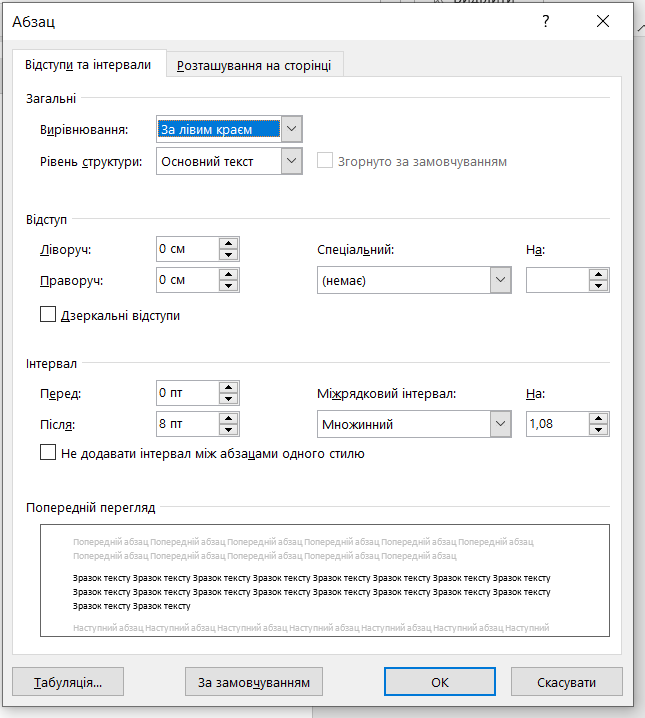 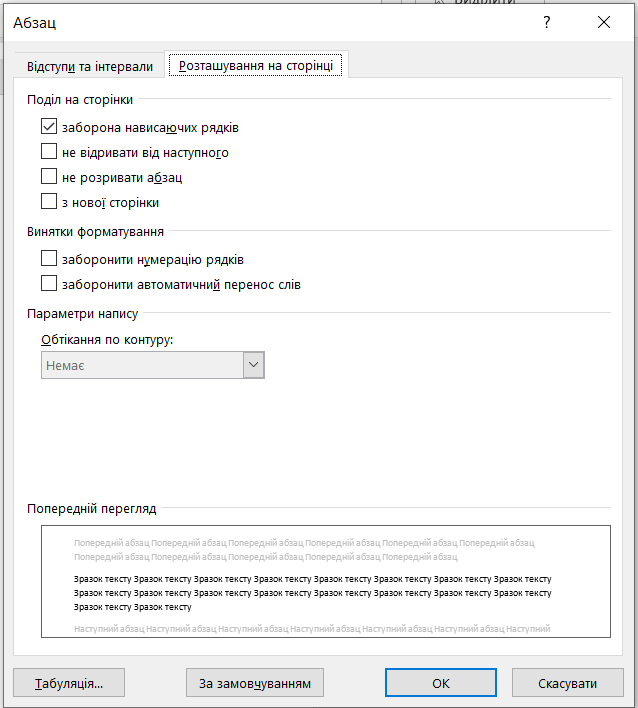 Форматування тексту. Списки маркеровані
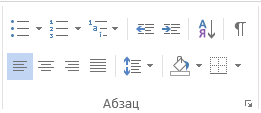 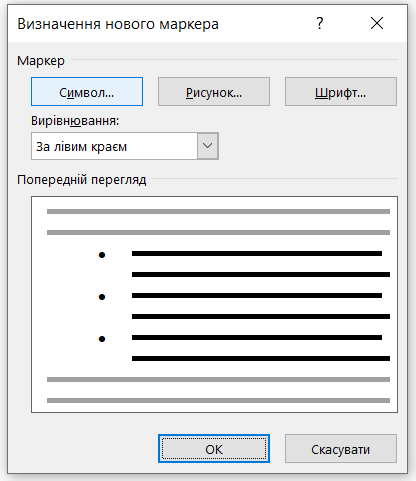 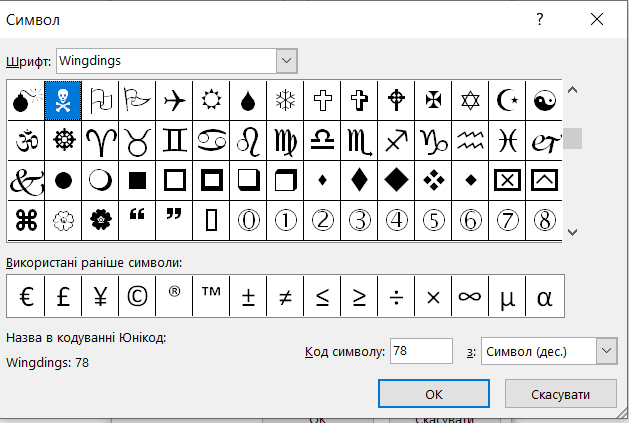 Форматування тексту. Списки нумеровані
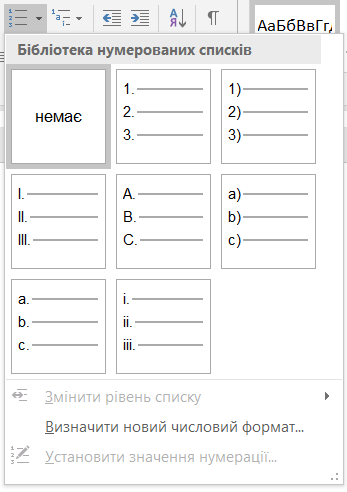 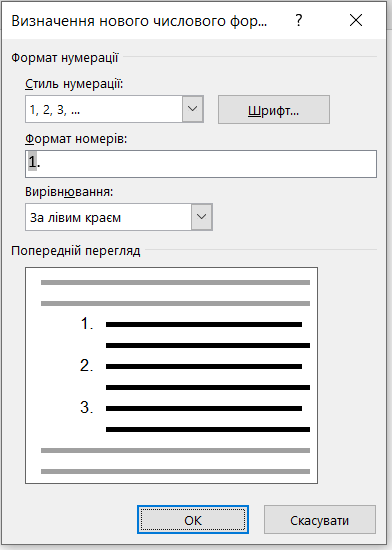 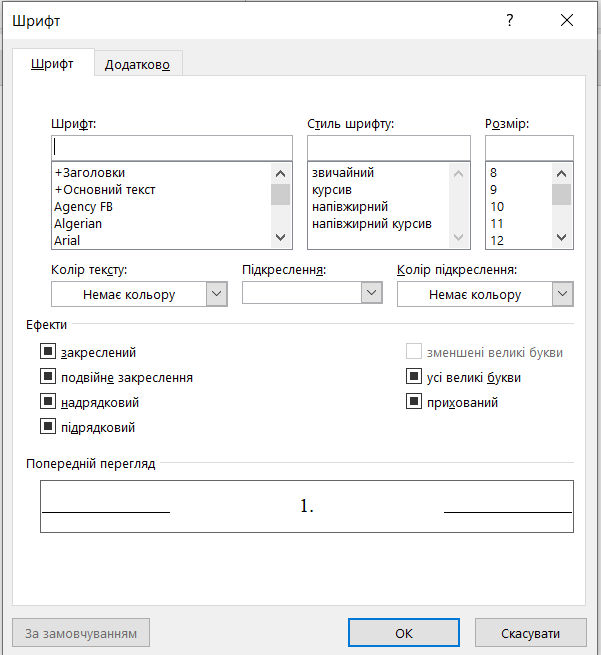 Форматування тексту. Списки багаторівневі
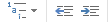 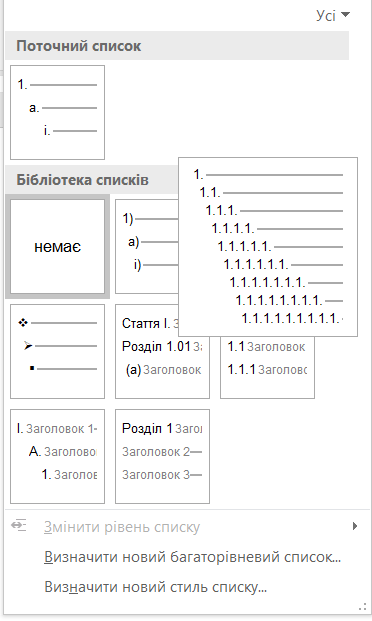 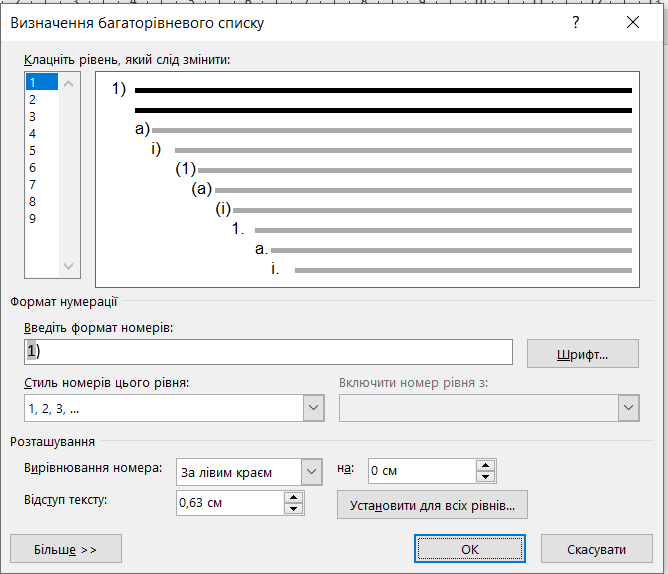 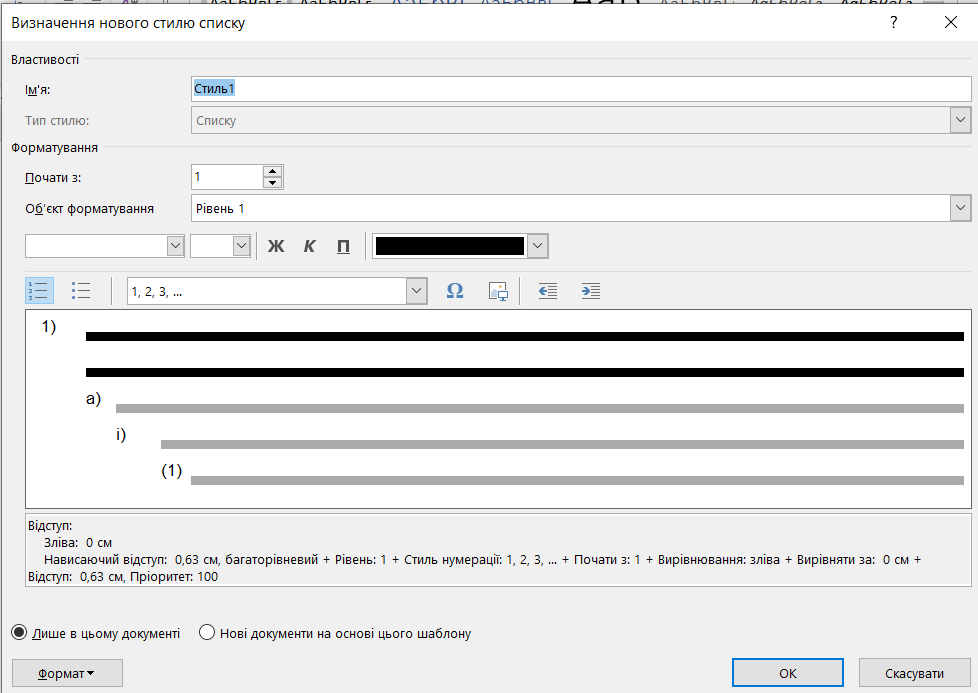 Форматування тексту. Колонки
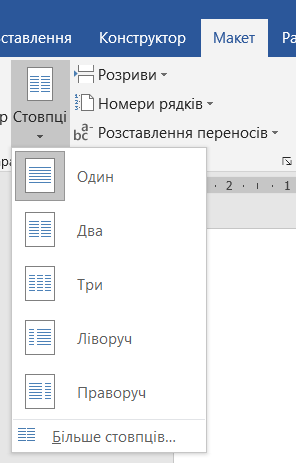 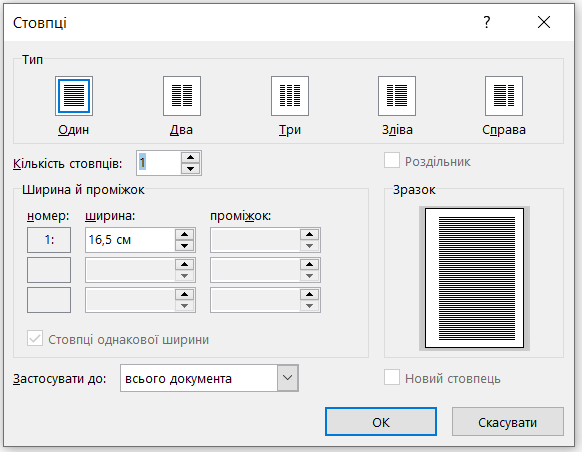 Форматування сторінок.
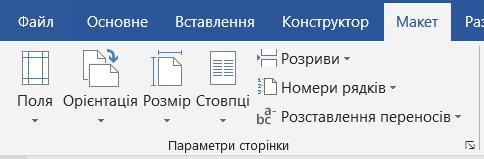 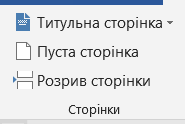 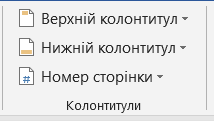 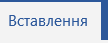 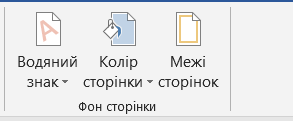 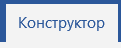 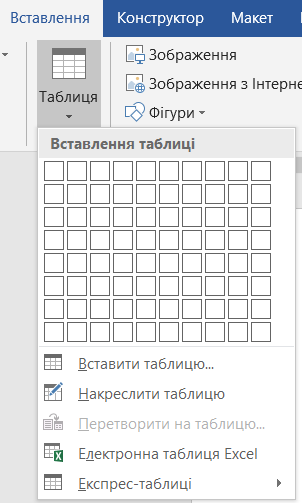 Об‘єкти Word. Таблиці.
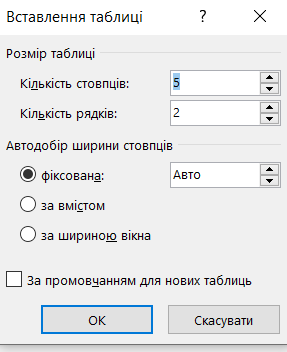 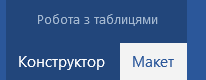 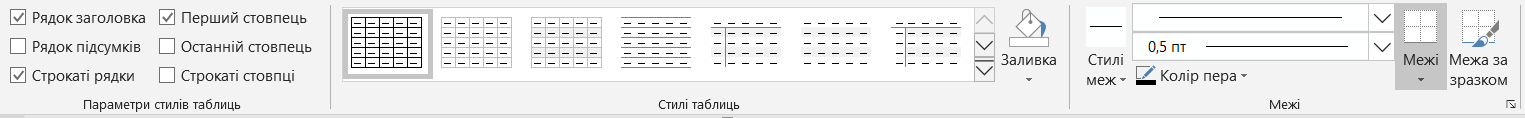 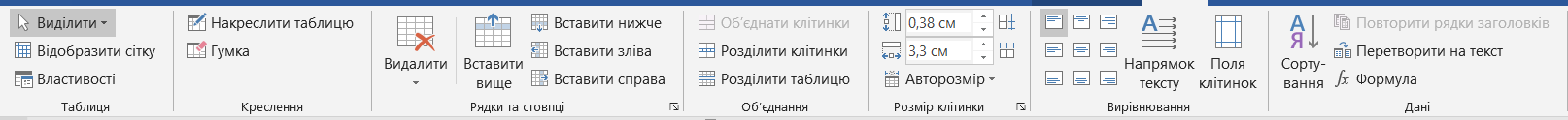 Розрахунки в таблицях
Макет - група кнопок Дані - Формула
Стандартні функції: 
AVERAGE(аргумент ) –  середнє значення зі списку; 
COUNT( ) - повертає кількість елементів списку; 
MIN( ) - повертає найменше значення списку;
MAX( ) - повертає найбільше значення списку;
PRODUCT( ) – повертає добуток значень списку; 
SUM( ) – повертає суму значень списку

 Аргумент може визначатись як список словами:

ABOVE - дані в поточній колонці зверху до низу. 
BELOW - дані в поточній колонці знизу до верху 
LEFT – дані в поточному рядку лівіше
RIGHT – дані в поточному рядку правіше
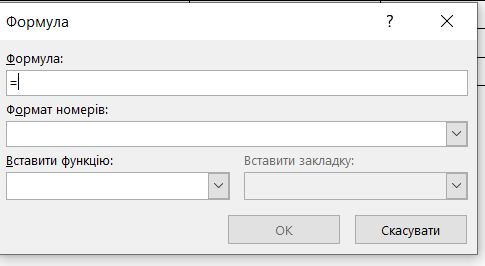 списком посилань на комірки: 
=SUM(a1;b4) - коли клітини розміщені не підряд;
=AVERAGE (a1:b4) -  діапазоном клітин 

Alt+F9 – переглянути формули
Виділити таблицю F9 – перерахунок за формулами з новими значеннями
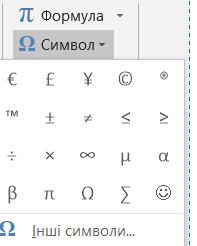 Об‘єкти Word. Символи.
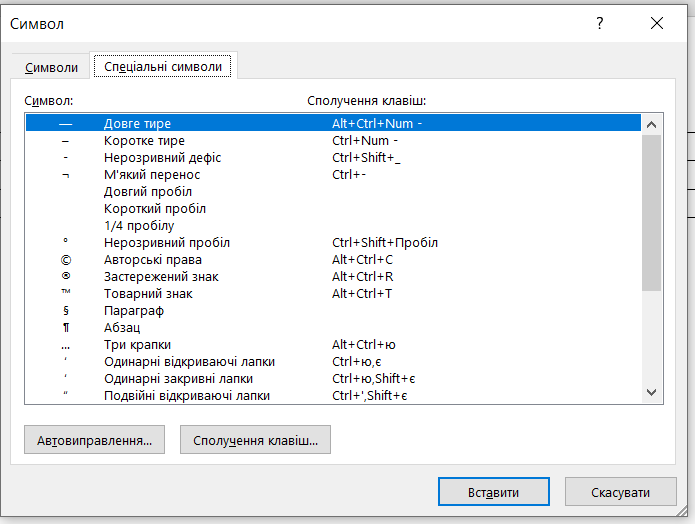 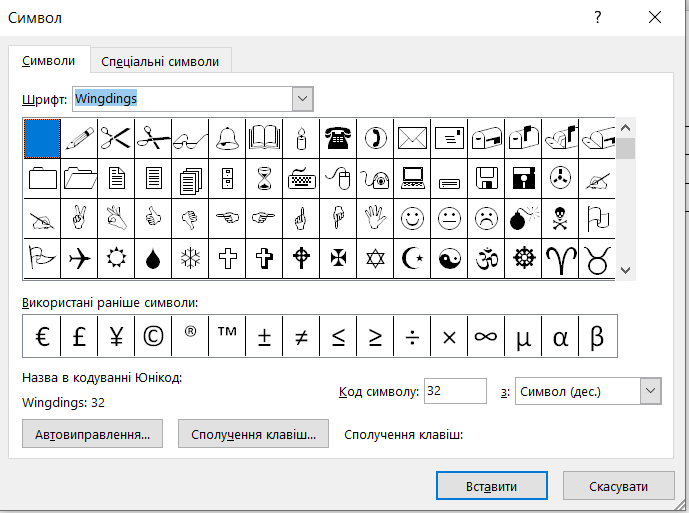 Створення формул
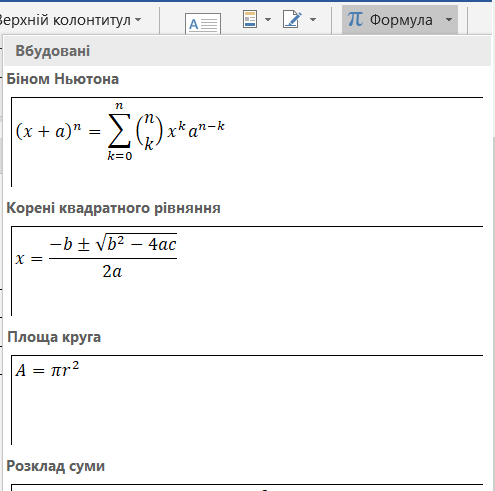 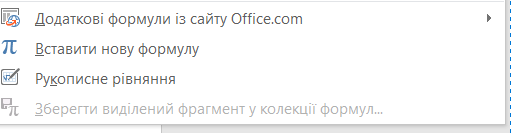 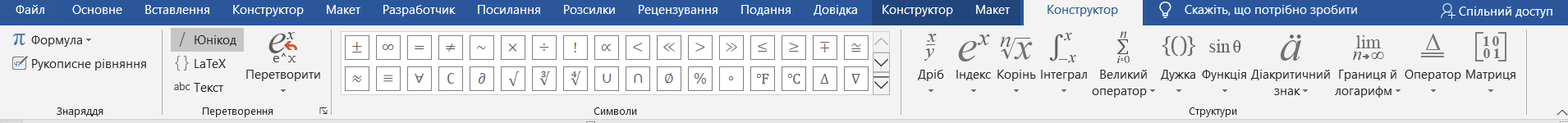 Автозміст
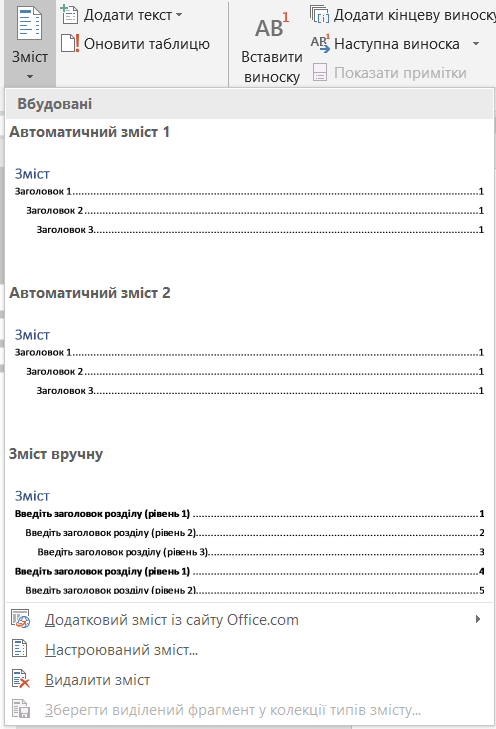 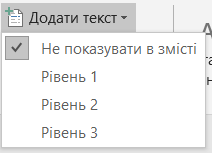 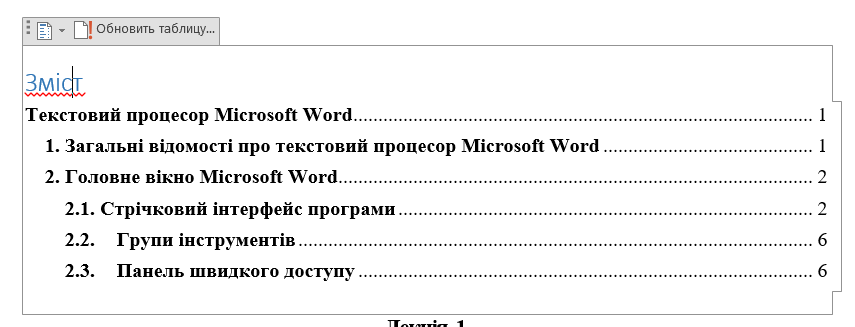